Fresh literature and ArtPastoralWind templates
Year-End summary/New Year's plan/Job reporting/Debriefing Report
Reporting Person:
Time:2022.08.08
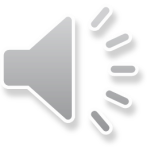 [Speaker Notes: For more templates, please follow: https://www.freeppt7.com]
Directory
Part 1  Title bar Text
Part 2  Title bar Text
Part 3  Title bar Text
Part 4  Title bar Text
Chapter I
Title bar Text
In spring, I am tender green, symbolizing the vitality and energy. In the Spring Festival, other leaves have not sprouted, but I have been standing in the branches, so that many children surprised to shout: Spring is coming!
Chapter I
Title bar Text
Please replace the text content
Please replace the text content
01
02
In spring, I am tender green, symbolizing the vitality and energy. In the Spring Festival, other leaves have not sprouted, but I have been standing in the branches, so that many children surprised to shout: Spring is coming!
In spring, I am tender green, symbolizing the vitality and energy. In the Spring Festival, other leaves have not sprouted, but I have been standing in the branches, so that many children surprised to shout: Spring is coming!
Please replace the text content
Please replace the text content
03
04
In spring, I am tender green, symbolizing the vitality and energy. In the Spring Festival, other leaves have not sprouted, but I have been standing in the branches, so that many children surprised to shout: Spring is coming!
In spring, I am tender green, symbolizing the vitality and energy. In the Spring Festival, other leaves have not sprouted, but I have been standing in the branches, so that many children surprised to shout: Spring is coming!
Chapter I
Title bar Text
01
Please replace the text content
Please replace the text content
Please replace the text content
Please replace the text content
Please replace the text content
02
In spring, I am tender green, symbolizing the vitality and energy. In the Spring Festival, other leaves have not sprouted, but I have been standing in the branches, so that many children surprised to shout: Spring is coming!
In spring, I am tender green, symbolizing the vitality and energy. In the Spring Festival, other leaves have not sprouted, but I have been standing in the branches, so that many children surprised to shout: Spring is coming!
In spring, I am tender green, symbolizing the vitality and energy. In the Spring Festival, other leaves have not sprouted, but I have been standing in the branches, so that many children surprised to shout: Spring is coming!
In spring, I am tender green, symbolizing the vitality and energy. In the Spring Festival, other leaves have not sprouted, but I have been standing in the branches, so that many children surprised to shout: Spring is coming!
In spring, I am tender green, symbolizing the vitality and energy. In the Spring Festival, other leaves have not sprouted, but I have been standing in the branches, so that many children surprised to shout: Spring is coming!
03
04
05
Chapter I
Title bar Text
Goal
Please replace the text content
01
In spring, I am tender green, symbolizing the vitality and energy. In the Spring Festival, other leaves have not sprouted, but I have been standing in the branches, so that many children surprised to shout: Spring is coming!
Situation
Please replace the text content
02
In spring, I am tender green, symbolizing the vitality and energy. In the Spring Festival, other leaves have not sprouted, but I have been standing in the branches, so that many children surprised to shout: Spring is coming!
Summarize
Insufficient
Please replace the text content
03
Improve
In spring, I am tender green, symbolizing the vitality and energy. In the Spring Festival, other leaves have not sprouted, but I have been standing in the branches, so that many children surprised to shout: Spring is coming!
Plan
Experience
Chapter I
Title bar Text
In spring, I am tender green, symbolizing the vitality and energy. In the Spring Festival, other leaves have not sprouted, but I have been standing in the branches, so that many children surprised to shout: Spring is coming!
In spring, I am tender green, symbolizing the vitality and energy. In the Spring Festival, other leaves have not sprouted, but I have been standing in the branches, so that many children surprised to shout: Spring is coming!
In spring, I am tender green, symbolizing the vitality and energy. In the Spring Festival, other leaves have not sprouted, but I have been standing in the branches, so that many children surprised to shout: Spring is coming!
In spring, I am tender green, symbolizing the vitality and energy. In the Spring Festival, other leaves have not sprouted, but I have been standing in the branches, so that many children surprised to shout: Spring is coming!
In spring, I am tender green, symbolizing the vitality and energy. In the Spring Festival, other leaves have not sprouted, but I have been standing in the branches, so that many children surprised to shout: Spring is coming!
In spring, I am tender green, symbolizing the vitality and energy. In the Spring Festival, other leaves have not sprouted, but I have been standing in the branches, so that many children surprised to shout: Spring is coming!
In spring, I am tender green, symbolizing the vitality and energy. In the Spring Festival, other leaves have not sprouted, but I have been standing in the branches, so that many children surprised to shout: Spring is coming!
35%
65%
Chapter II
Title bar Text
In spring, I am tender green, symbolizing the vitality and energy. In the Spring Festival, other leaves have not sprouted, but I have been standing in the branches, so that many children surprised to shout: Spring is coming!
Chapter II
Title bar Text
Please replace the text content
In spring, I am tender green, symbolizing the vitality and energy. In the Spring Festival, other leaves have not sprouted, but I have been standing in the branches, so that many children surprised to shout: Spring is coming!
In spring, I am tender green, symbolizing the vitality and energy. In the Spring Festival, other leaves have not sprouted, but I have been standing in the branches, so that many children surprised to shout: Spring is coming! In spring, I am tender green, symbolizing the vitality and energy. In the Spring Festival, other leaves have not sprouted, but I have been standing in the branches, so that many children surprised to shout: Spring is coming! In spring, I am tender green, symbolizing the vitality and energy. In the Spring Festival, other leaves have not sprouted, but I have been standing in the branches, so that many children surprised to shout: Spring is coming! In spring, I am tender green, symbolizing the vitality and energy. In the Spring Festival, other leaves have not sprouted, but I have been standing in the branches, so that many children surprised to shout: Spring is coming!
Please replace the text content
Please replace the text content
In spring, I am tender green, symbolizing the vitality and energy. In the Spring Festival, other leaves have not sprouted, but I have been standing in the branches, so that many children surprised to shout: Spring is coming!
In spring, I am tender green, symbolizing the vitality and energy. In the Spring Festival, other leaves have not sprouted, but I have been standing in the branches, so that many children surprised to shout: Spring is coming!
01
Please replace the text content
In spring, I am tender green, symbolizing the vitality and energy. In the Spring Festival, other leaves have not sprouted, but I have been standing in the branches, so that many children surprised to shout: Spring is coming!
02
03
04
Chapter II
Title bar Text
Please replace the text content
Please replace the text content
Please replace the text content
Please replace the text content
Please replace the text content
Please replace the text content
In spring, I am tender green, symbolizing the vitality and energy. In the Spring Festival, other leaves have not sprouted, but I have been standing in the branches, so that many children surprised to shout: Spring is coming!
In spring, I am tender green, symbolizing the vitality and energy. In the Spring Festival, other leaves have not sprouted, but I have been standing in the branches, so that many children surprised to shout: Spring is coming! , Modify the text content, or you can copy your content directly to this
In spring, I am tender green, symbolizing the vitality and energy. In the Spring Festival, other leaves have not sprouted, but I have been standing in the branches, so that many children surprised to shout: Spring is coming!
In spring, I am tender green, symbolizing the vitality and energy. In the Spring Festival, other leaves have not sprouted, but I have been standing in the branches, so that many children surprised to shout: Spring is coming!
In spring, I am tender green, symbolizing the vitality and energy. In the Spring Festival, other leaves have not sprouted, but I have been standing in the branches, so that many children surprised to shout: Spring is coming!
In spring, I am tender green, symbolizing the vitality and energy. In the Spring Festival, other leaves have not sprouted, but I have been standing in the branches, so that many children surprised to shout: Spring is coming!
02
01
03
04
06
05
Chapter II
Title bar Text
In spring, I am tender green, symbolizing the vitality and energy. In the Spring Festival, other leaves have not sprouted, but I have been standing in the branches, so that many children surprised to shout: Spring is coming!
In spring, I am tender green, symbolizing the vitality and energy. In the Spring Festival, other leaves have not sprouted, but I have been standing in the branches, so that many children surprised to shout: Spring is coming!
In spring, I am tender green, symbolizing the vitality and energy. In the Spring Festival, other leaves have not sprouted, but I have been standing in the branches, so that many children surprised to shout: Spring is coming!
Please replace the text content, click to add the relevant title text, modify the content text content, you can also directly copy your to this.
01
02
In spring, I am tender green, symbolizing the vitality and energy. In the Spring Festival, other leaves have not sprouted, but I have been standing in the branches, so that many children surprised to shout: Spring is coming!
In spring, I am tender green, symbolizing the vitality and energy. In the Spring Festival, other leaves have not sprouted, but I have been standing in the branches, so that many children surprised to shout: Spring is coming!
Text content
Text content
In spring, I am tender green, symbolizing the vitality and energy. In the Spring Festival, other leaves have not sprouted, but I have been standing in the branches, so that many children surprised to shout: Spring is coming!
In spring, I am tender green, symbolizing the vitality and energy. In the Spring Festival, other leaves have not sprouted, but I have been standing in the branches, so that many children surprised to shout: Spring is coming!
In spring, I am tender green, symbolizing the vitality and energy. In the Spring Festival, other leaves have not sprouted, but I have been standing in the branches, so that many children surprised to shout: Spring is coming!
In spring, I am tender green, symbolizing the vitality and energy. In the Spring Festival, other leaves have not sprouted, but I have been standing in the branches, so that many children surprised to shout: Spring is coming!
03
04
In spring, I am tender green, symbolizing the vitality and energy. In the Spring Festival, other leaves have not sprouted, but I have been standing in the branches, so that many children surprised to shout: Spring is coming!
In spring, I am tender green, symbolizing the vitality and energy. In the Spring Festival, other leaves have not sprouted, but I have been standing in the branches, so that many children surprised to shout: Spring is coming!
Text content
Text content
Chapter II
Title bar Text
In spring, I am tender green, symbolizing the vitality and energy. In the Spring Festival, other leaves have not sprouted, but I have been standing in the branches, so that many children surprised to shout: Spring is coming!
In spring, I am tender green, symbolizing the vitality and energy. In the Spring Festival, other leaves have not sprouted, but I have been standing in the branches, so that many children surprised to shout: Spring is coming!
01
02
Text content
Text content
Text content
Text content
In spring, I am tender green, symbolizing the vitality and energy. In the Spring Festival, other leaves have not sprouted, but I have been standing in the branches, so that many children surprised to shout: Spring is coming!
In spring, I am tender green, symbolizing the vitality and energy. In the Spring Festival, other leaves have not sprouted, but I have been standing in the branches, so that many children surprised to shout: Spring is coming!
04
03
Chapter III
Title bar Text
In spring, I am tender green, symbolizing the vitality and energy. In the Spring Festival, other leaves have not sprouted, but I have been standing in the branches, so that many children surprised to shout: Spring is coming!
Chapter III
Title bar Text
201X
In spring, I am tender green, symbolizing the vitality and energy. In the Spring Festival, other leaves have not sprouted, but I have been standing in the branches, so that many children surprised to shout: Spring is coming! In spring, I am tender green,
50%
In spring, I am tender green, symbolizing the vitality and energy. In the Spring Festival, other leaves have not sprouted, but I have been standing in the branches, so that many children surprised to shout: Spring is coming! In springshout: Spring is coming!
201X
70%
In spring, I am tender green, symbolizing the vitality and energy. In the Spring Festival, other leaves have not sprouted, but I have been standing in the branches, so that many children surprised to shout: Spring is coming! In spring
201X
60%
In spring, I am tender green, symbolizing the vitality and energy. In the Spring Festival, other leaves have not sprouted, but I have been standing in the branches, so that many children surprised to shout: Spring is coming! In spring
201X
30%
In spring, I am tender green, symbolizing the vitality and energy. In the Spring Festival, other leaves have not sprouted, but I have been standing in the branches, so that many children surprised to shout: Spring is coming! In spring
201X
100%
Chapter III
Title bar Text
In spring, I am tender green, symbolizing the vitality and energy. In the Spring Festival, other leaves have not sprouted, but I have been standing in the branches, so that many children surprised to shout: Spring is coming!
text content
In spring, I am tender green, symbolizing the vitality and energy. In the Spring Festival, other leaves have not sprouted, but I have been standing in the branches, so that many children surprised to shout: Spring is coming!
text content
In spring, I am tender green, symbolizing the vitality and energy. In the Spring Festival, other leaves have not sprouted, but I have been standing in the branches, so that many children surprised to shout: Spring is coming!
text content
In spring, I am tender green, symbolizing the vitality and energy. In the Spring Festival, other leaves have not sprouted, but I have been standing in the branches, so that many children surprised to shout: Spring is coming!
text content
In spring, I am tender green, symbolizing the vitality and energy. In the Spring Festival, other leaves have not sprouted, but I have been standing in the branches, so that many children surprised to shout: Spring is coming!
text content
In spring, I am tender green, symbolizing the vitality and energy. In the Spring Festival, other leaves have not sprouted, but I have been standing in the branches, so that many children surprised to shout: Spring is coming!
text content
Chapter III
Title bar Text
Please replace the text content
Please replace the text content
Please replace the text content
Please replace the text content
Please replace the text content
Please replace the text content
In spring, I am tender green, symbolizing the vitality and energy. In the Spring Festival, other leaves have not sprouted, but I have been standing in the branches, so that many children surprised to shout: Spring is coming!
In spring, I am tender green, symbolizing the vitality and energy. In the Spring Festival, other leaves have not sprouted, but I have been standing in the branches, so that many children surprised to shout: Spring is coming!
In spring, I am tender green, symbolizing the vitality and energy. In the Spring Festival, other leaves have not sprouted, but I have been standing in the branches, so that many children surprised to shout: Spring is coming!
In spring, I am tender green, symbolizing the vitality and energy. In the Spring Festival, other leaves have not sprouted, but I have been standing in the branches, so that many children surprised to shout: Spring is coming!
In spring, I am tender green, symbolizing the vitality and energy. In the Spring Festival, other leaves have not sprouted, but I have been standing in the branches, so that many children surprised to shout: Spring is coming!
In spring, I am tender green, symbolizing the vitality and energy. In the Spring Festival, other leaves have not sprouted, but I have been standing in the branches, so that many children surprised to shout: Spring is coming!
Chapter III
Title bar Text
2017
2016
2015
2014
2013
0%
10%
20%
30%
40%
50%
60%
70%
80%
90%
100%
Text content
Text content
Text content
In spring, I am tender green, symbolizing the vitality and energy. In the Spring Festival, other leaves have not sprouted, but I have been standing in the branches, so that many children surprised to shout: Spring is coming!
In spring, I am tender green, symbolizing the vitality and energy. In the Spring Festival, other leaves have not sprouted, but I have been standing in the branches, so that many children surprised to shout: Spring is coming!
In spring, I am tender green, symbolizing the vitality and energy. In the Spring Festival, other leaves have not sprouted, but I have been standing in the branches, so that many children surprised to shout: Spring is coming!
Chapter 4
Title bar Text
In spring, I am tender green, symbolizing the vitality and energy. In the Spring Festival, other leaves have not sprouted, but I have been standing in the branches, so that many children surprised to shout: Spring is coming!
Chapter 4
Title bar Text
Please replace the text content
Please replace the text content
Please replace the text content
Please replace the text content
In spring, I am tender green, symbolizing the vitality and energy. In the Spring Festival, other leaves have not sprouted, but I have been standing in the branches, so that many children surprised to shout: Spring is coming!
In spring, I am tender green, symbolizing the vitality and energy. In the Spring Festival, other leaves have not sprouted, but I have been standing in the branches, so that many children surprised to shout: Spring is coming!
In spring, I am tender green, symbolizing the vitality and energy. In the Spring Festival, other leaves have not sprouted, but I have been standing in the branches, so that many children surprised to shout: Spring is coming!
In spring, I am tender green, symbolizing the vitality and energy. In the Spring Festival, other leaves have not sprouted, but I have been standing in the branches, so that many children surprised to shout: Spring is coming!
Chapter 4
Title bar Text
Please replace the text content
Please replace the text content
In spring, I am tender green, symbolizing the vitality and energy. In the Spring Festival, other leaves have not sprouted, but I have been standing in the branches, so that many children surprised to shout: Spring is coming!
In spring, I am tender green, symbolizing the vitality and energy. In the Spring Festival, other leaves have not sprouted, but I have been standing in the branches, so that many children surprised to shout: Spring is coming!
Please replace the text content
Please replace the text content
In spring, I am tender green, symbolizing the vitality and energy. In the Spring Festival, other leaves have not sprouted, but I have been standing in the branches, so that many children surprised to shout: Spring is coming!
In spring, I am tender green, symbolizing the vitality and energy. In the Spring Festival, other leaves have not sprouted, but I have been standing in the branches, so that many children surprised to shout: Spring is coming!
Please replace the text content
In spring, I am tender green, symbolizing the vitality and energy. In the Spring Festival, other leaves have not sprouted, but I have been standing in the branches, so that many children surprised to shout: Spring is coming!
Chapter 4
Title bar Text
text content
text content
In spring, I am tender green, symbolizing the vitality and energy. In the Spring Festival, other leaves have not sprouted, but I have been standing in the branches, so that many children surprised to shout: Spring is coming!
In spring, I am tender green, symbolizing the vitality and energy. In the Spring Festival, other leaves have not sprouted, but I have been standing in the branches, so that many children surprised to shout: Spring is coming!
text content
text content
In spring, I am tender green, symbolizing the vitality and energy. In the Spring Festival, other leaves have not sprouted, but I have been standing in the branches, so that many children surprised to shout: Spring is coming!
In spring, I am tender green, symbolizing the vitality and energy. In the Spring Festival, other leaves have not sprouted, but I have been standing in the branches, so that many children surprised to shout: Spring is coming!
Chapter 4
Title bar Text
text content
text content
text content
In spring, I am tender green, symbolizing the vitality and energy. In the Spring Festival, other leaves have not sprouted, but I have been standing in the branches, so that many children surprised to shout: Spring is coming!
In spring, I am tender green, symbolizing the vitality and energy. In the Spring Festival, other leaves have not sprouted, but I have been standing in the branches, so that many children surprised to shout: Spring is coming!
In spring, I am tender green, symbolizing the vitality and energy. In the Spring Festival, other leaves have not sprouted, but I have been standing in the branches, so that many children surprised to shout: Spring is coming!
text content
text content
text content
In spring, I am tender green, symbolizing the vitality and energy. In the Spring Festival, other leaves have not sprouted, but I have been standing in the branches, so that many children surprised to shout: Spring is coming!
In spring, I am tender green, symbolizing the vitality and energy. In the Spring Festival, other leaves have not sprouted, but I have been standing in the branches, so that many children surprised to shout: Spring is coming!
In spring, I am tender green, symbolizing the vitality and energy. In the Spring Festival, other leaves have not sprouted, but I have been standing in the branches, so that many children surprised to shout: Spring is coming!
Thank you for listening.
Reporting Person:
Time:2022.08.08